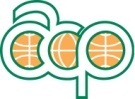 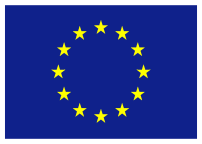 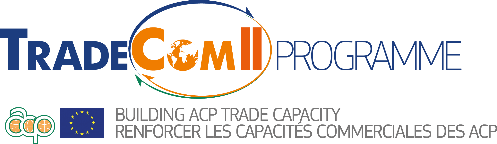 “ACP-EU TradeCom II PROGRAMME” 
EuropeAid/138266/IH/ACT/Multi
   
11 – “Priority 2: Trade-related training and Research for sub-Saharan Africa ACP countries” action
Contract Number: FED/2019/406-185
P108-Knowledge Sharing on Trade and Investment “Good Practices II”

4-5 Feb 2020
ACP Brussels
Research in support of enhanced Competitiveness
As part of the Action being implemented by trapca-ESAMI, the 5 planned case studies focus on emerging integration issues for African countries.
Preliminary findings from 3 ongoing case studies
Scope of case study coverage attributed to budgetary constraint
With more additional support, both scope and sectoral trade-related issues can be widened building on ongoing studies
Case studies
Assessment of the implementation of trade in services commitments
EAC
COMESA
Assessment of SADC regional initiative to mitigate high transactions attributed to national guarantee bond schemes
Durban Kasumbalesa corridor
Expected findings
Assessments will provide important insights on implementation challenges and possible mitigation measures
Insights will shape decision-making to enhance competitiveness, youth and women entrepreneurships
Knowledge gaps identified may be used to either enhance planned executive courses or develop new executive course
COMESA, EAC Trade in Services
Focus
Assessment of existing legal instruments on trade in services, liberalisation commitments and implementation status at member state level.
Issues
Interrelationship of measures at implementation level
Role of trade in services on industry and product competitiveness?
Challenges in trade in services agenda
COMESA, EAC Trade in Services
Methodology
Review of reports on implementation status and issues
Benchmarking on international best practices – EU & CARICOM
Review of literature on private sector experiences
Interviews to be undertaken with principal coordinators of trade in services at the RECs, regional business councils.
COMESA, EAC Trade in Services
Challenges
Capacity gaps
Weak regulatory gaps
Limited involvement of core stakeholders e.g. private sector
Limited institutional coordination
Limited resources for effective implementation
Limited conceptualisation of the interrelationships of various measures at policy making and implementation levels
Delays in finalisation of critical council decisions to foster cross border mobility of services
COMESA, EAC Trade in Services
Preliminary findings
Both EAC and COMESA applied list approach for scheduling commitments based on GATS
Institutional framework for implementation (regional and national committees) 
Implementation challenge – lack of strategic frameworks and M&E mechanisms
COMESA, EAC Trade in Services
Pending work
Assessment of associated relevant reforms at national level
Assessment of the efficacy of institutional cooperation frameworks for implementation
Benchmarking with EU and CARICOM
Insights from interviews with REC staff and private sector.
Durban-Kasumbalesa corridor
Issues – high cost of transactions and processes
Individual bond guarantee schemes valid in each member state in SADC
Goods destined to DRC traverse 3 countries implying 3 bond guarantees
Associated delays and related transaction costs
Durban-Kasumbalesa corridor
Initiative to mitigate transaction cost challenge - SADC regional bond guarantee scheme
Provided for in the SADC Protocol on trade, transport, communications and meteorology
Harmonisation of procedures enhances trade facilitation
Expected reduction in cost of imports which translates to enhanced competitiveness of products whose inputs are imported
Positive spill over effect on women and youth involved in cross-border businesses
Durban-Kasumbalesa corridor
Methodology
Assessment of implementation of SADC initiatives - Regional bond guarantee scheme
Pending work
Assessment of the implementation of the SADC regional bond guarantee scheme
Thank you